MATEMATIČKA ANALIZAIshod 4
Newton-Leibnizova formula
Određeni integral
12.1. Izračunajte slijedeće integrale:
a)
c)
b)
d)
Određeni integral
12.2. Izračunajte slijedeće integrale:
a)
c)
b)
d)
Određeni integral
12.3. Izračunajte slijedeće integrale:
b)
a)
c)
Površina omeđena krivuljama
gornja funkcija
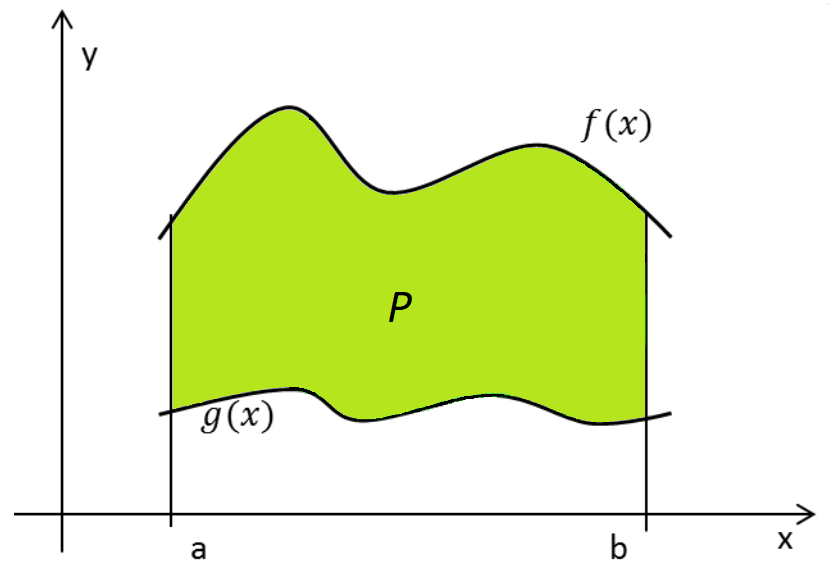 gornja funkcija
donja funkcija
donja funkcija
gornja funkcija
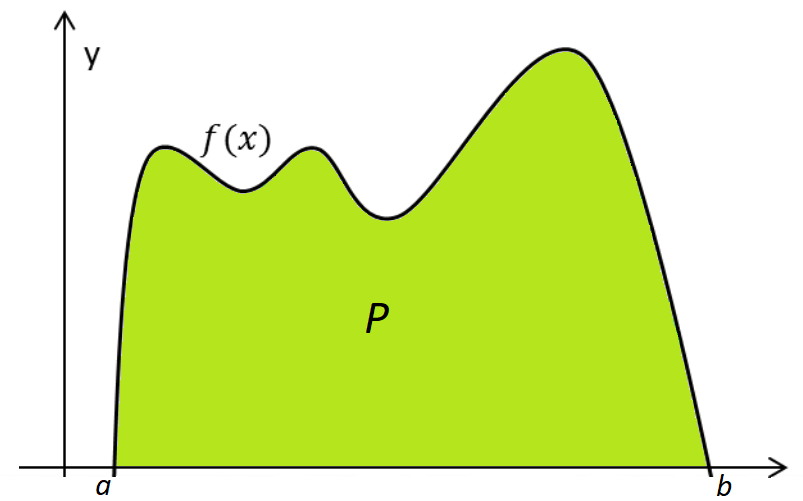 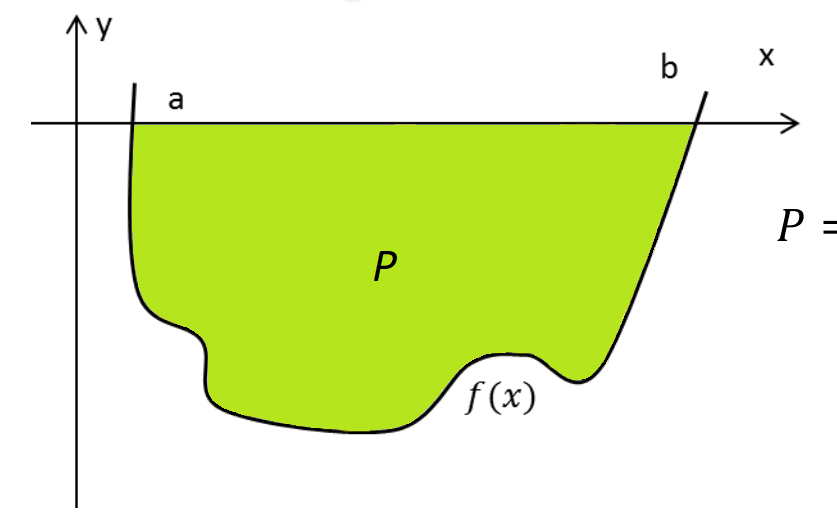 gornja funkcija
donja funkcija
donja funkcija
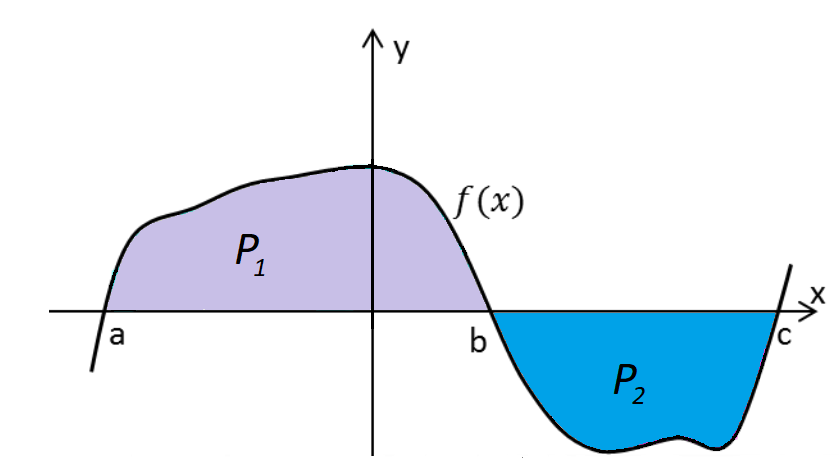 gornja funkcija
gornja funkcija
donja funkcija
donja funkcija
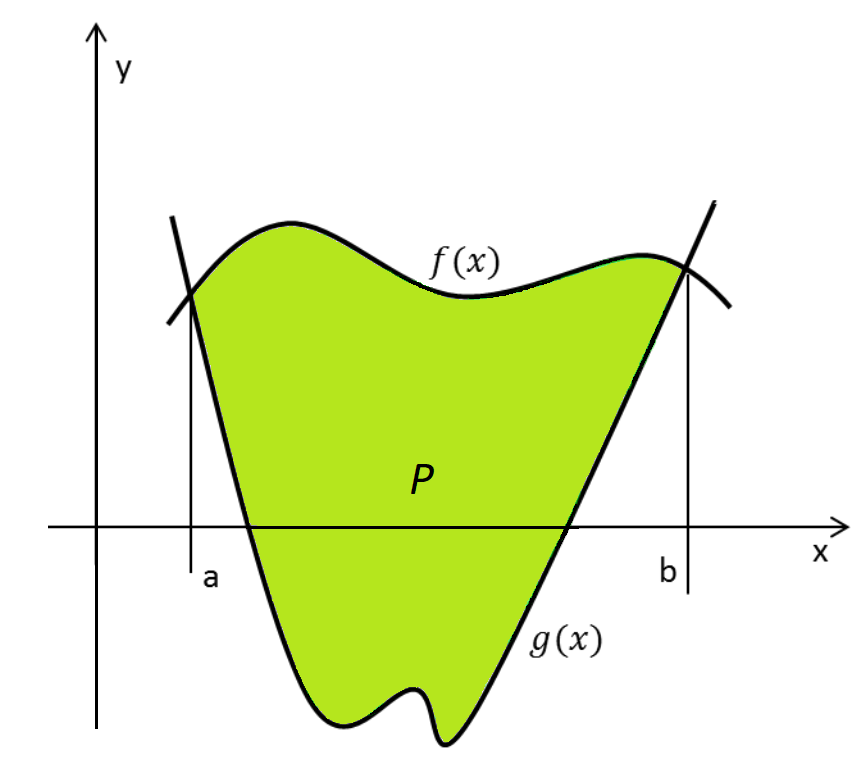 gornja funkcija
Pri određivanju površine, skica je obavezna!
donja funkcija
Površina omeđena krivuljama
Površina omeđena krivuljama
Površina omeđena krivuljama
Separabilne diferencijalne jednadžbe
Separabilne diferencijalne jednadžbe
Separabilne diferencijalne jednadžbe
Separabilne diferencijalne jednadžbe
Ekonomske funkcije
Ekonomske funkcije
Ekonomske funkcije
Ekonomske funkcije
Ekonomske funkcije
Hvala 